Error Recovery
1
Problems with Internet
Limited Bandwidth
Varying Conditions
Delay Jitter
Packet Loss
Delay
Heterogeneity
    :
2
NUS.SOC.CS5248-2017
Roger Zimmermann (based in part on slides by Ooi Wei Tsang)
You Are Here
Encoder
Decoder
Middlebox
Receiver
Sender
Network
3
NUS.SOC.CS5248-2017
Roger Zimmermann (based in part on slides by Ooi Wei Tsang)
Overview
Characteristics of the Internet
General techniques
Error recovery for audio
Effect of loss on MPEG
Error recovery for MPEG
4
NUS.SOC.CS5248-2017
Roger Zimmermann (based in part on slides by Ooi Wei Tsang)
Loss Characteristics of The Internet
5
Characteristics of Internet
60-70% of paths do not show any loss

Those with loss have an average of 4.5 – 6% packet loss

	[Paxson97] End-to-end Internet packet dynamics
6
NUS.SOC.CS5248-2017
Roger Zimmermann (based in part on slides by Ooi Wei Tsang)
Packet Loss Pattern
Number of 
Occurrences
1000
Burst 
Length
30
7
NUS.SOC.CS5248-2017
Roger Zimmermann (based in part on slides by Ooi Wei Tsang)
Characteristics of Internet
Bursts of loss are typically short (2-3 consecutively loss packets)

Long bursts do occur

Bursts may occur periodically
8
NUS.SOC.CS5248-2017
Roger Zimmermann (based in part on slides by Ooi Wei Tsang)
Wireless Link
Loss rate measured in my office 10 ~ 20%

Up to 50% reported!
9
NUS.SOC.CS5248-2017
Roger Zimmermann (based in part on slides by Ooi Wei Tsang)
Gilbert Model
This model is used to simulate packet losses that may include packet trains.
GOOD
BAD
10
NUS.SOC.CS5248-2017
Roger Zimmermann (based in part on slides by Ooi Wei Tsang)
A Survey of Packet-Loss Recovery Techniques for Streaming Audio
Perkins, Hodson and Hardman
IEEE Network Magazine 1998
11
Three Fundamental Techniques
Retransmission
Redundant data
Error concealment

Note: The optimal error recovery technique may be different for frame-based protocols (RTP) and chunk-based protocols (DASH).
12
NUS.SOC.CS5248-2017
Roger Zimmermann (based in part on slides by Ooi Wei Tsang)
Retransmission
1
2
3
4
3
X
1
2
4
3
13
NUS.SOC.CS5248-2017
Roger Zimmermann (based in part on slides by Ooi Wei Tsang)
Redundant Data
1
2
2
3
3
4
4
5
1
2
2
3
3
4
5
14
NUS.SOC.CS5248-2017
Roger Zimmermann (based in part on slides by Ooi Wei Tsang)
Error Concealment
1
2
3
4
1
2
4
15
NUS.SOC.CS5248-2017
Roger Zimmermann (based in part on slides by Ooi Wei Tsang)
Retransmission
for audio
16
Pros/Cons of Retransmissions
17
NUS.SOC.CS5248-2017
Roger Zimmermann (based in part on slides by Ooi Wei Tsang)
Scalable Retransmission
On packet loss
T = random(0, RTT)
wait for T
multicast NACK

On receiving NACK from others
suppress own NACK
18
NUS.SOC.CS5248-2017
Roger Zimmermann (based in part on slides by Ooi Wei Tsang)
Retransmit when
Group size is small, or with DASH
Loss rate is low
Large latency acceptable
19
NUS.SOC.CS5248-2017
Roger Zimmermann (based in part on slides by Ooi Wei Tsang)
Selective Retransmission
Retransmission based on priority of packets
Important/urgent packets are retransmitted first
Packets are only retransmitted when there is enough time [Papadopoulos and Parulkar, NOSSDAV 1996]
20
NUS.SOC.CS5248-2017
Roger Zimmermann (based in part on slides by Ooi Wei Tsang)
Redundant Data
for audio
21
Parity Forward Error Correction
1011001
XOR
1000010
0010010
0001001
22
NUS.SOC.CS5248-2017
Roger Zimmermann (based in part on slides by Ooi Wei Tsang)
Parity Forward Error Correction
1011001
1000010
0001001
0010010
23
NUS.SOC.CS5248-2017
Roger Zimmermann (based in part on slides by Ooi Wei Tsang)
Parity FEC Ordering
24
NUS.SOC.CS5248-2017
Roger Zimmermann (based in part on slides by Ooi Wei Tsang)
Parity FEC Ordering
25
NUS.SOC.CS5248-2017
Roger Zimmermann (based in part on slides by Ooi Wei Tsang)
Parity FEC Ordering
26
NUS.SOC.CS5248-2017
Roger Zimmermann (based in part on slides by Ooi Wei Tsang)
Parity FEC Ordering
27
NUS.SOC.CS5248-2017
Roger Zimmermann (based in part on slides by Ooi Wei Tsang)
Parity FEC Ordering
28
NUS.SOC.CS5248-2017
Roger Zimmermann (based in part on slides by Ooi Wei Tsang)
Reed-Solomon Code
RS(n,k)
Data symbols
Parity symbols
RS
n
k
(popular: k = 32)
(popular: n = 223)
29
NUS.SOC.CS5248-2017
Roger Zimmermann (based in part on slides by Ooi Wei Tsang)
Reed-Solomon Code
Data block (length n+k, e.g., 255)
Can correct up to 16 corrupted
symbols per block (32/2)
30
NUS.SOC.CS5248-2017
Roger Zimmermann (based in part on slides by Ooi Wei Tsang)
Media Specific FEC
Transmit low quality chunk i+1 and high quality chunk i together.
1
2
2
3
3
4
4
5
1
2
2
3
3
4
5
31
NUS.SOC.CS5248-2017
Roger Zimmermann (based in part on slides by Ooi Wei Tsang)
Pros/Cons of Redundant Data
32
NUS.SOC.CS5248-2017
Roger Zimmermann (based in part on slides by Ooi Wei Tsang)
Interleaving
33
NUS.SOC.CS5248-2017
Roger Zimmermann (based in part on slides by Ooi Wei Tsang)
Pros/Cons of Interleaving
34
NUS.SOC.CS5248-2017
Roger Zimmermann (based in part on slides by Ooi Wei Tsang)
Error Concealment
35
Recreate Lost Information
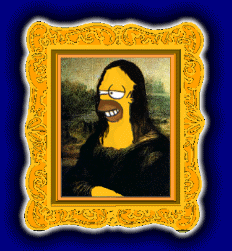 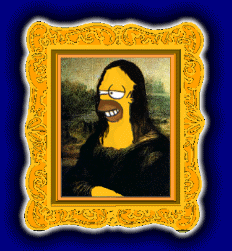 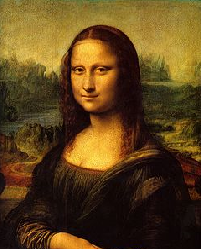 36
NUS.SOC.CS5248-2017
Roger Zimmermann (based in part on slides by Ooi Wei Tsang)
Effect of Loss on Audio
Speech
Human ears can interpolate
Loss up to length of phoneme can still be tolerable
37
NUS.SOC.CS5248-2017
Roger Zimmermann (based in part on slides by Ooi Wei Tsang)
Insertion-based Repair
Splice
Silence Substitution
Noise Substitution
Repetition
38
NUS.SOC.CS5248-2017
Roger Zimmermann (based in part on slides by Ooi Wei Tsang)
Other Repair Methods
Interpolation
Regeneration
39
NUS.SOC.CS5248-2017
Roger Zimmermann (based in part on slides by Ooi Wei Tsang)
Error Concealment
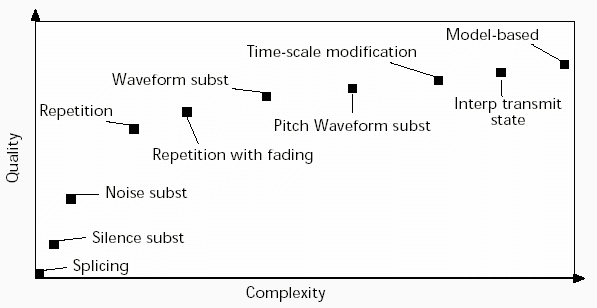 More complex error concealment algorithms provide better performance (i.e., playback quality)
40
NUS.SOC.CS5248-2017
Roger Zimmermann (based in part on slides by Ooi Wei Tsang)
Colin’s Recommendations
41
Non-Interactive Apps
Interleaving
FEC
Retransmission for unicast only
42
NUS.SOC.CS5248-2017
Roger Zimmermann (based in part on slides by Ooi Wei Tsang)
Interactive Applications
Media Specific FEC
43
NUS.SOC.CS5248-2017
Roger Zimmermann (based in part on slides by Ooi Wei Tsang)
Error Concealment
Repeat
44
NUS.SOC.CS5248-2017
Roger Zimmermann (based in part on slides by Ooi Wei Tsang)
Packet Loss Effects on MPEG Video Sent over the Public Internet
Jill Boyce and Robert Gaglianello
ACM Multimedia 1998
45
Measurement-based Study
Need to understand the problem before proposing solution
46
NUS.SOC.CS5248-2017
Roger Zimmermann (based in part on slides by Ooi Wei Tsang)
Data Gathering Method
From: NYC13 , Austin21, London18
To: Holmdel, NJ
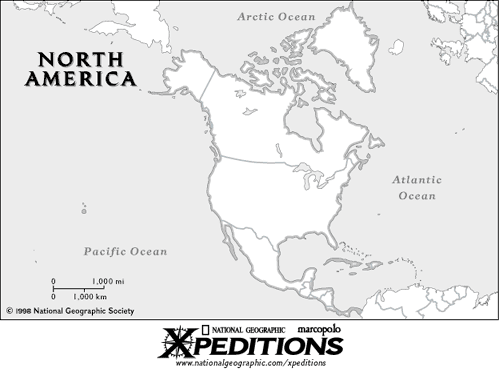 47
NUS.SOC.CS5248-2017
Roger Zimmermann (based in part on slides by Ooi Wei Tsang)
Data Gathering Method
Video:
Two 5-mins MPEG
30 fps
384 kbps and 1 Mbps
GOP: IBBPBBPBBPBBPBB
QSIF 176x112 and SIF 352x240
One row per slice
48
NUS.SOC.CS5248-2017
Roger Zimmermann (based in part on slides by Ooi Wei Tsang)
Average Packet Loss
49
NUS.SOC.CS5248-2017
Roger Zimmermann (based in part on slides by Ooi Wei Tsang)
Frames Affected by Errors (1)
% Frames in Error
Packet Loss Rate
50
NUS.SOC.CS5248-2017
Roger Zimmermann (based in part on slides by Ooi Wei Tsang)
Frames Affected by Errors (2)
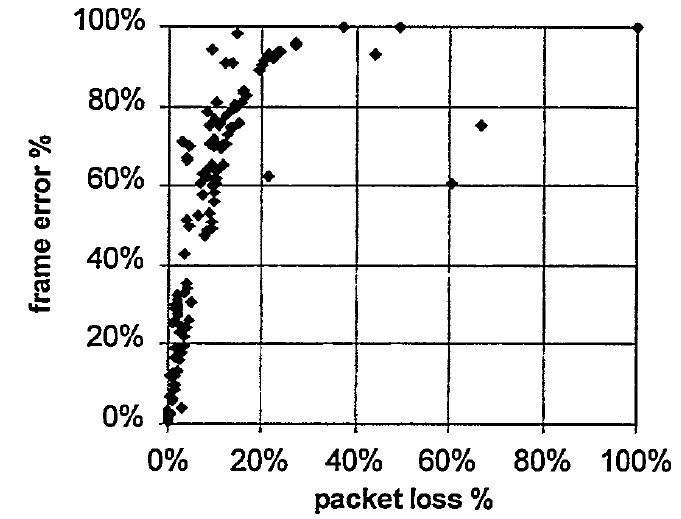 51
NUS.SOC.CS5248-2017
Roger Zimmermann (based in part on slides by Ooi Wei Tsang)
Overview of Error Recovery for Video
52
Methods
Retransmission
Interleaving
Error Concealment
FEC
Limiting Error Propagation
Reference Frame Selection
53
NUS.SOC.CS5248-2017
Roger Zimmermann (based in part on slides by Ooi Wei Tsang)
Reference Frame Selection
I          P          B          B         P
I
X
54
NUS.SOC.CS5248-2017
Roger Zimmermann (based in part on slides by Ooi Wei Tsang)
Methods
Retransmission
Interleaving
Error Concealment
FEC
Limiting Error Propagation
Reference Frame Selection
Changing Temporal Pattern
55
NUS.SOC.CS5248-2017
Roger Zimmermann (based in part on slides by Ooi Wei Tsang)
Summary (1)
How to recover packet loss
Retransmission
FEC
Error Concealment
56
NUS.SOC.CS5248-2017
Roger Zimmermann (based in part on slides by Ooi Wei Tsang)
Summary (2)
How to limit the damage of errors
Interleaving
Key frame selection
Change reference frame
57
NUS.SOC.CS5248-2017
Roger Zimmermann (based in part on slides by Ooi Wei Tsang)